Развитие коммуникативных умений у детей старшего дошкольного возраста с ТНР посредством универсального сенсорного панно
Выполнила: Иванова Т.Н., педагог-психолог МБДОУ № 322
Актуальность темы
С внедрением ФГОС ДО,  проблема  поиска  методов  и средств развития коммуникативных умений детей с ОВЗ, стала особо актуальна для  любого детского сада,  в который может поступить ребенок с ТНР в рамках инклюзивного образования.
Психолого-педагогические особенности детей с тнр:
характерны трудности в овладении операциями анализа,  синтеза и сравнения;
ребенок не дифференцирует сходные эмоции, (Л.М. Шипицина, Л.С. Волкова, 1993);
характерны недостаточный уровень общения и неумение сотрудничать с окружающими (В.И. Терентьева, 2000).
Классификация коммуникативных умений по Л. Р. Мунировой
информационно-коммуникативные умения- умения вступать в коммуникативный контакт, использовать средства вербального и невербального общения;

регуляционно-коммуникативные умения- включают в себя умение управлять своими действиями;

аффективно-коммуникативные умения включают эмпатию, умение поделиться своим настроением.
Диагностический комплекс:
1) Методика изучения особенностей восприятия и понимания дошкольниками эмоционального состояния изображенного человека (А.М. Щетинина)

2) Методика «Рукавички»  (Г.А. Цукерман)

3) Диагностика коммуникативных способностей
(С.П. Соснина).
Сводные результаты диагностического обследования трех компонентов коммуникативных умений детей старшего дошкольного возраста с ТНР (в процентном соотношении)
Цель
Развитие регуляционно-коммуникативных умений детей старшего дошкольного возраста с ТНР посредством универсального сенсорного панно.
Задачи:
Проанализировать отечественную и зарубежную литературу по проблеме;

провести диагностику уровня сформированности коммуникативных умений по трем компонентам;

разработать методические рекомендации по развитию коммуникативных умений детей старшего дошкольного возраста с ТНР;

создать условия для развития коммуникативных умений детей старшего дошкольного возраста с ТНР.
Новизна педагогического опыта
Комплексный подход к осуществлению коррекционного процесса в различных видах деятельности разными специалистами ДОУ, посредством универсального сенсорного панно, способствует развитию коммуникативных умений детей с ТНР.
Универсальное сенсорное панно
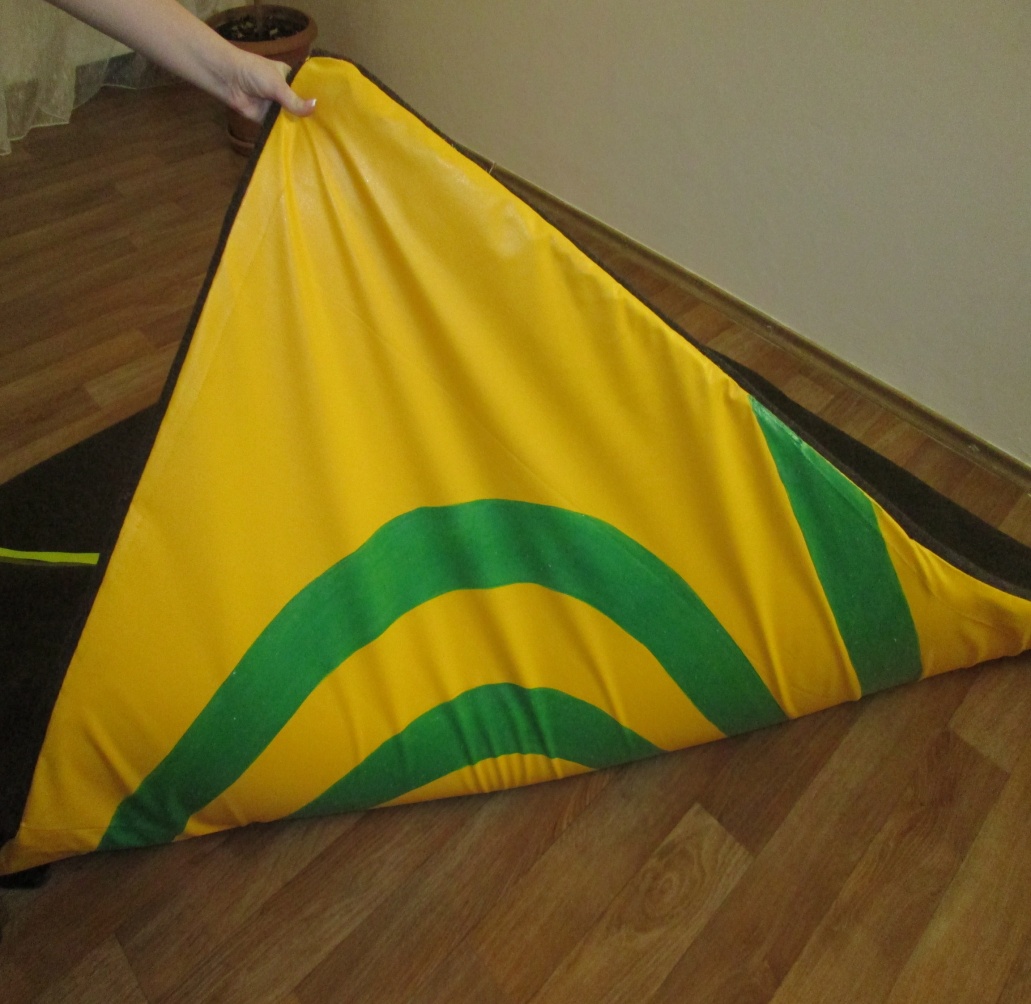 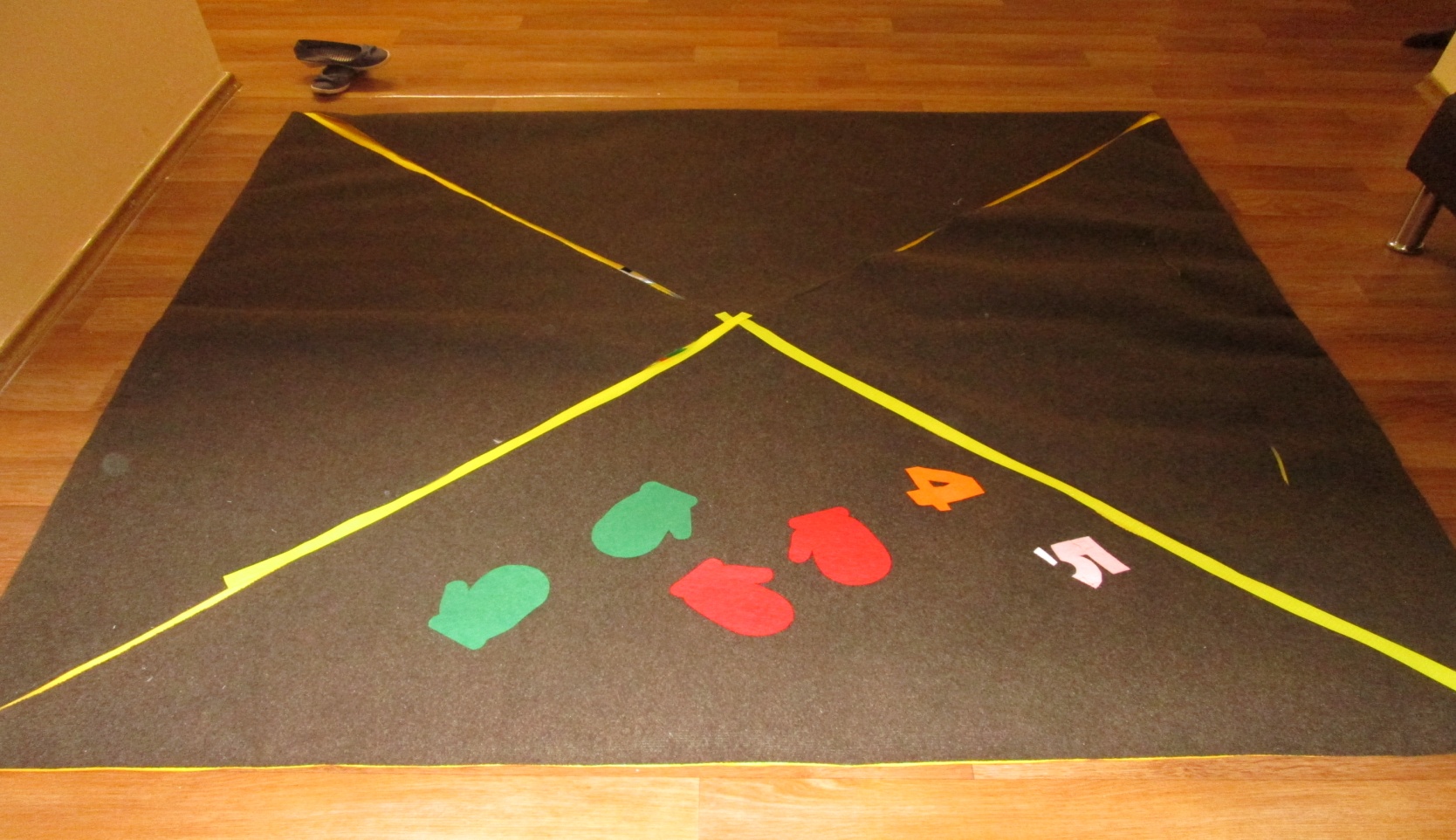 Потайной карман
Схема универсального сенсорного панно
игровая
зона


карман
зона отдыха





                    зона для размещения продуктов деятельности
Развороты- вкладыши сенсорного панно
Игровое мероприятие в физкультурном зале
«Овощи и фрукты»
«Теремок»
Практическая значимость педагогического опыта
Данный педагогический опыт может быть полезен, как специалистам, работающим с детьми с ОВЗ, так и педагогам дошкольных учреждений общеразвивающего вида.
Игровое мероприятие в музыкальном зале
Дидактический материал
Игровое мероприятие с педагогом-психологом
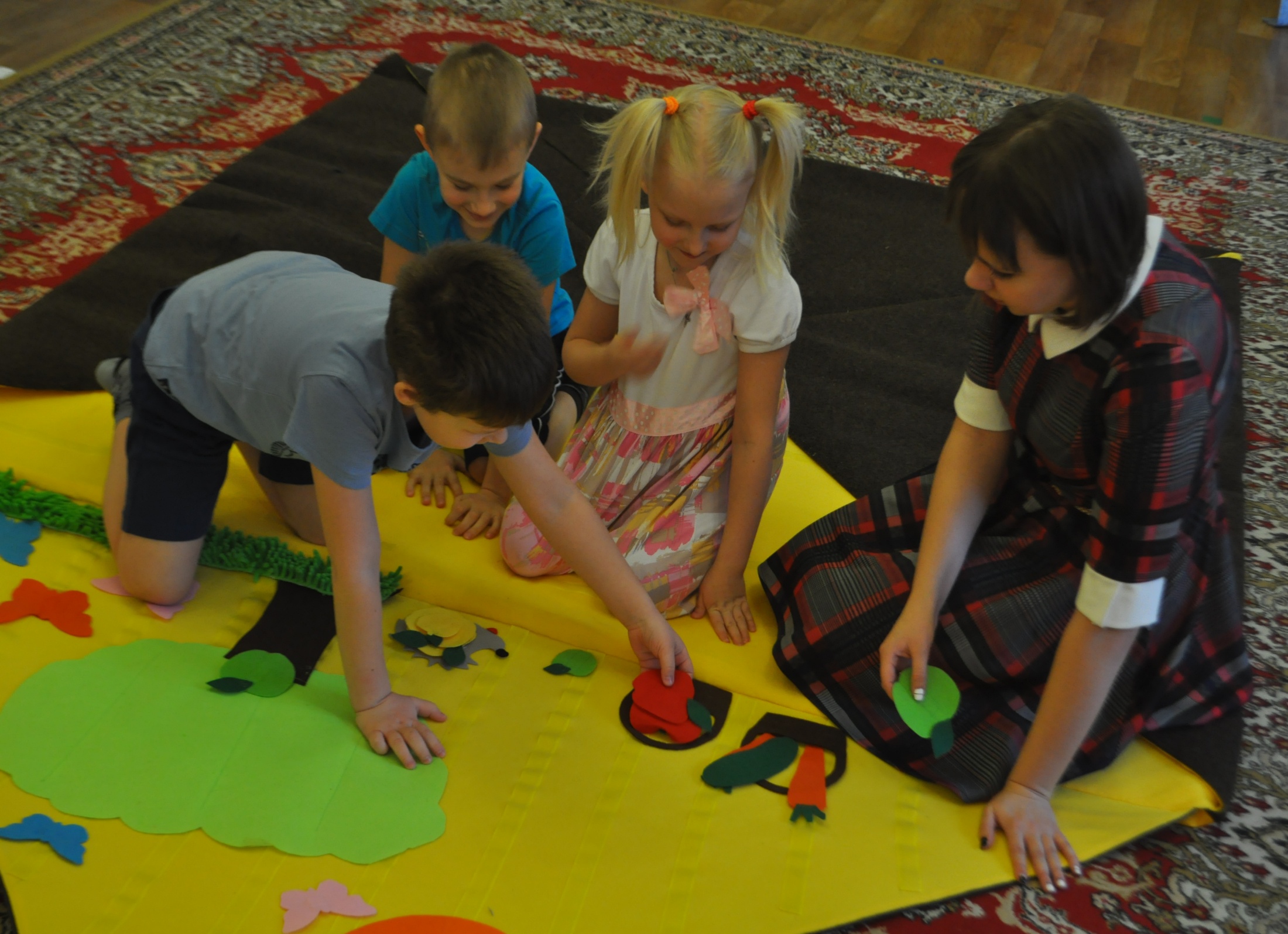 DSC_0629.JPG
DSC_0630.JPG
DSC_0631.JPG
DSC_0632.JPG
«Помоги ежику собрать яблоки»
«Звуковой лабиринт»
Творчество родителей
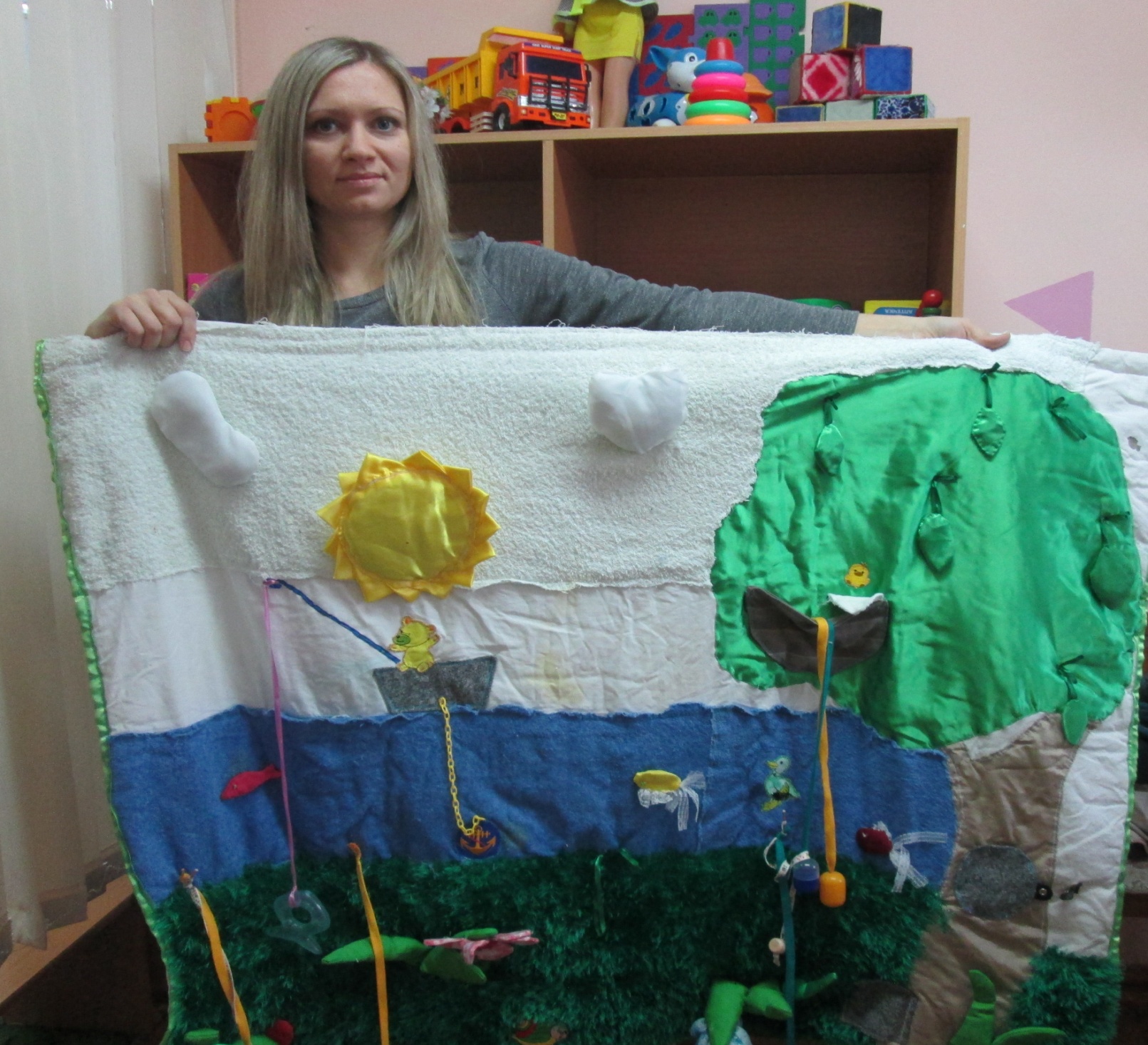 Сводные результаты диагностического обследования трех компонентов коммуникативных умений детей старшего дошкольного возраста с ТНР (в процентах) после реализации комплекса игровых занятий с использованием универсального сенсорного панно
Педагогическое кредо
«Заинтересованность ребенка- залог успеха педагога!»
Спасибо за внимание!